SỞ GIÁO DỤC VÀ ĐÀO TẠO THÀNH PHỐ HỒ CHÍ MINH
TRƯỜNG THCS-THPT THẠNH AN
 
CÁC PHƯƠNG ÁN XỬ LÝ KHI CÓ TRƯỜNG HỢP MẮC COVID 19
Thành phố Hồ Chí Minh, ngày 05 tháng 10 năm 2021
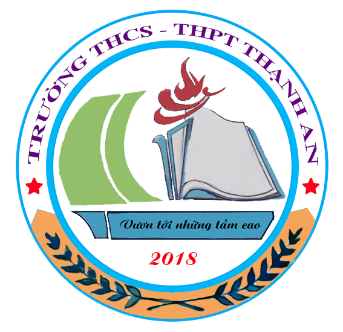 •
THỰC HIỆN NGHIÊM THÔNG ĐIỆP 5K
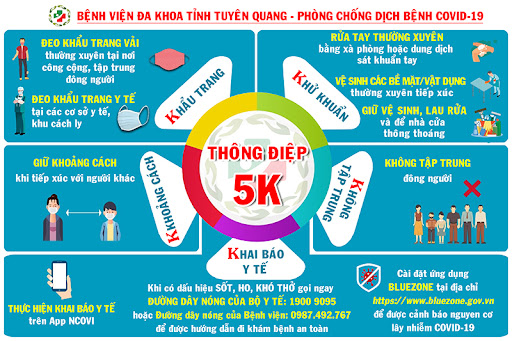 PHƯƠNG ÁN XỬ LÝ 
KHI CÓ CÁC TRƯỜNG HỢP MẮC COVID-19
KHI CÓ TRƯỜNG HỢP HO, SỐT, KHÓ THỞ
1.	Báo cáo ngay cho Ban lãnh đạo nhà trường để ra quyết định phong tỏa tạm thời toàn bộ đơn vị hoặc từng vị trí làm việc có trường hợp nghi nhiễm bệnh trên cơ sở tình hình thực tế để phục vụ cho việc truy vết, cách ly, lấy mẫu.
2.	Thông báo cho ca bệnh để yêu cầu không di chuyển, không tiếp xúc với người xung quanh dưới 02 mét, đeo khẩu trang y tế và chờ người đến hướng dẫn.
3.	Thông báo cho lực lượng đã được phân công (Cô Nguyễn Thị Ngọc-Nhân viên y tế số điẹn thoại 0966920658, Trưởng ban chỉ đạo-Hiệu trưởng 0366880660) để phân luồng lối đi từ khu vực có ca nghi nhiễm đến phòng cách ly y tế tạm thời.
4.	Gọi điện cho cơ quan y tế địa phương (Bác sĩ Luân Thanh Trường điện thoại 0986875557); Thường trực Ban chỉ đạo địa phương (ông Đặng Hoàng Sơn-Phó Chủ tịch xã, Phó Ban chỉ đạo phòng chống Covid 19 xã Thạnh An điện thoại 0978472756).
5.	Không sử dụng phương tiện giao thông công cộng để di chuyển đến cơ sở y tế. Thường xuyên cập nhật thông tin tình hình sức khỏe của người lao động đó.
6.	Thông báo cho đơn vị được phân công (Cô Nguyễn Thị Ngọc-Nhân viên y tế số điẹn thoại 0966920658, Trưởng ban chỉ đạo-Hiệu trưởng 0366880660) chịu trách nhiệm khoanh vùng, khử khuẩn toàn bộ các khu vực có liên quan đến ca bệnh theo hướng dẫn của cơ quan y tế. Lập danh sách người tiếp xúc và thực hiện khử khuẩn tại nơi làm việc khi cơ quan y tế yêu cầu.
7.	Thông báo cho toàn thể người lao động và học sinh đang có mặt tại đơn vị; yêu cầu nghiêm túc khai báo y tế, thực hiện 5K; không để xảy ra hoang mang, lo lắng với người lao động và học sinh.
8.	Khi người lao động và học sinh không có mặt tại đơn vị nếu có các biểu hiện ho, sốt, khó thở... yêu cầu tự theo dõi sức khỏe tại nhà, thông báo cho người sử dụng lao động và cơ quan y tế địa phương.
KHI NHẬN ĐƯỢC THÔNG TIN CÓ TRƯỜNG HỢP  NHIỄM COVID-19 TẠI ĐƠN VỊ
1. Báo cáo ngay cho Ban lãnh đạo nhà trường để ra quyết định phong tỏa tạm thời toàn bộ đơn vị hoặc từng vị trí làm việc có trường hợp mắc bệnh (F0) trên cơ sở tình hình thực tế để phục vụ cho việc truy vết, cách ly, lấy mẫu.
2. Thông báo cho ca bệnh để yêu cầu không di chuyển, không tiếp xúc với người xung quanh dưới 02 mét, đeo khẩu trang y tế và chờ người đến hướng dẫn.
3. Thông báo cho lực lượng đã được phân công (Cô Nguyễn Thị Ngọc-Nhân viên y tế số điẹn thoại 0966920658, Trưởng ban chỉ đạo-Hiệu trưởng 0366880660) để phân luồng lối đi từ khu vực có ca bệnh đến phòng cách ly y tế tạm thời.
4. Thông báo ngay cho cơ quan y tế địa phương để chuyển cách ly, điều trị (Bác sĩ Luân Thanh Trường điện thoại 0986875557); Thường trực Ban chỉ đạo địa phương (ông Đặng Hoàng Sơn-Phó Chủ tịch xã, Phó Ban chỉ đạo phòng chống Covid19 xã Thạnh An điện thoại 0978472756);
5. Thông báo cho đơn vị đã được phân công (Cô Nguyễn Thị Ngọc-Nhân viên y tế số điẹn thoại 0966920658, Trưởng ban chỉ đạo-Hiệu trưởng 0366880660) chịu trách nhiệm khoanh vùng, khử khuẩn toàn bộ các khu vực có liên quan đến ca bệnh theo hướng dẫn của cơ quan y tế. Lập danh sách người tiếp xúc và thực hiện khử khuẩn tại nơi làm việc khi cơ quan y tế yêu cầu.
6. Thông báo cho toàn thể người lao động và học sinh đang có mặt tại đơn vị; yêu cầu nghiêm túc khai báo y tế, thực hiện 5K; không để xảy ra hoang mang, lo lắng với người lao động và học sinh.
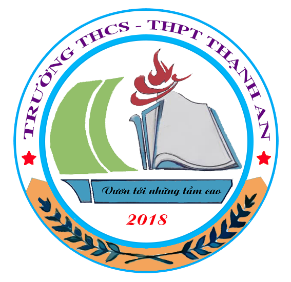 SƠ ĐỒ XỬ LÝ KHI CÓ CÁC TRƯỜNG HỢP NGHI HOẶC NHIỄM COVID-19
Thay vì bắt tay hãy vãy tay/chạm khủy tay.
Thay vì đến nhà thăm hãy gọi điện thoại/video call.
Mang theo nước rửa tay nhanh/xịt khuẩn nếu phải đi ra ngoài.
Tạo khoảng cách an toàn (2 mét) khi nói chuyện với người khác. 
Không chạm vào các vật dụng có khả năng đã tiếp xúc nhiều người (vd: tiền, nắm cửa, túi nilong…), rửa tay ngay khi tiếp xúc.
Mở cửa/cửa sổ thông thoáng, sử dụng gió tự nhiên thay vì máy lạnh.
SỰ THẬT
Trích từ Lời khuyên dành cho cộng đồng, của Tổ chức Y tế thế giới
https://www.who.int/emergencies/dise ases/novel-coronavirus-2019/advice-
for-public
SỰ THẬT 1: Nước rửa tay có thể được sử dụng thường xuyên
Nước rửa tay có chứa cồn không dẫn đến kháng kháng sinh. Không giống như các thuốc khử trùng và kháng sinh khác, mầm bệnh (vi trùng có hại) dường như không phát triển sức đề kháng với chất khử trùng có cồn.
SỰ THẬT 2: Sẽ an toàn hơn khi thường xuyên rửa tay và không đeo găng tay
Đeo găng tay có nguy cơ truyền vi trùng từ bề mặt này sang bề mặt khác và làm ô nhiễm bàn tay của bạn khi loại bỏ
chúng. Đeo găng tay không thay thế việc rửa tay sạch. Nhân viên y tế chỉ đeo
găng tay cho các nhiệm vụ cụ thể.
SỰ THẬT 3: Chạm tay vào chai nước rửa tay sử dụng chung sẽ không lây nhiễm cho bạn
Một khi bạn đã vệ sinh tay, bạn đã khử trùng bất kỳ vi trùng nào có thể có trên chai. Nếu mọi người đều sử dụng chất khử trùng ở nơi công cộng như lối vào siêu thị, nguy cơ vi trùng trên các mặt hàng chung sẽ thấp hơn và sẽ giúp giữ an toàn cho mọi người.
SỰ THẬT 4: COVID-19 KHÔNG
lây truyền qua ruồi/muỗi
Cho đến nay, không có bằng chứng hoặc thông tin nào cho thấy virus COVID-19 lây truyền qua ruồi/muỗi.
Virus gây ra COVID-19 lây lan chủ yếu qua các giọt bắn được tạo ra khi người nhiễm bệnh ho, hắt hơi hoặc nói. Bạn cũng có thể bị nhiễm bệnh bằng cách chạm vào bề mặt bị ô nhiễm và sau đó chạm vào mắt, mũi hoặc miệng trước khi rửa tay.
SỰ THẬT 5: Phun và đưa thuốc tẩy hoặc chất khử trùng khác vào cơ thể bạn sẽ KHÔNG bảo vệ bạn chống lại COVID-19 và có thể gây nguy hiểm
Dù trong bất kỳ trường hợp nào, không nên phun hoặc xịt thuốc tẩy hoặc bất kỳ chất khử trùng nào khác vào cơ thể bạn. Những chất này có thể độc hại nếu ăn vào và gây kích ứng và tổn thương cho da và mắt của bạn.
Thuốc tẩy và chất khử trùng chỉ nên được sử dụng cẩn thận để khử trùng bề mặt.
SỰ THẬT 6: Virus COVID-19 có thể lây lan ở vùng khí hậu nóng ẩm
Bạn có thể mắc COVID-19, bất kể thời tiết nắng hay nóng. Các quốc gia có thời tiết nóng cũng đã báo cáo các trường hợp mắc COVID-19.
Cách tốt nhất để bảo vệ bản thân trước COVID-19 là giữ khoảng cách và thường xuyên rửa tay.
SỰ THẬT 7: Tắm nước nóng không ngăn ngừa covid-19
Tắm nước nóng sẽ không ngăn bạn mắc COVID-19. Nhiệt độ cơ thể bình thường của bạn vẫn ở khoảng 36,5 ° C đến 37 ° C, không liên quan đến nhiệt độ nước tắm của bạn là bao nhiêu. Trên thực tế, tắm nước nóng với nước cực nóng có thể gây hại, vì nó có thể làm bỏng bạn.
CẢM ƠN!
XIN CHÚC MỌI NGƯỜI MẠNH KHOẺ, BÌNH AN, HOÀN THÀNH XUẤT SẮC NHIỆM VỤ